3GPP TSG-RAN WG4 Meeting #94-e	                                     R4-2002791
Electronic Meeting, Feb.24th – Mar.6th 2020
WF on MPR/A-MPR simulation assumptions for NR V2X PC2 UE
Agenda item: 8.4.4.1
Source: Huawei, HiSilicon
Background
In last RAN4 #93 meeting and e-mail discussion, we discussed the basic simulation assumption of the required MPR/AMPR levels for simultaneous PSFCH transmission and PSSCH/PSCCH transmission
In RAN4 #94e, companies provide the MPR simulation results about S-SSB. 
In order to derive MPR/AMPR for NR V2X PC2 UE, simulation assumptions were proposed.
Assumption and parameters for PC2
MPR/AMPR Assumption of S-SSB for NR V2X PC2 UE
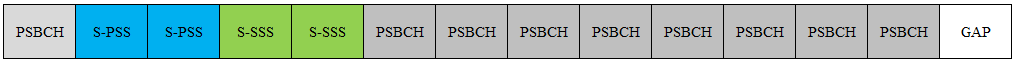 Reference
R4-2001085 [V2X] TP on S-SSB MPR requirements for NR V2X in band n47, Huawei, HiSilicon 
R4-1910707 LS to RAN4 on NR V2X S-SSB design, RAN1, CATT
R4-2001081 [V2X] MPR simulation results for PC2 NR V2X in band n47, Huawei, HiSilicon 
R4-2001084 [V2X] TP on RF requirements for PC2 NR V2X UE in band n47, Huawei, HiSilicon 
R4-2002032 draftCR for TS 38.101-1 PC2 RF requirements NR V2X, Huawei, HiSilicon
R4-2001215 Summary on E-mail discussion for NR V2X, LG Electronics
R4-2001214 TR update TR38.886 v0.5.0, LG Electronics